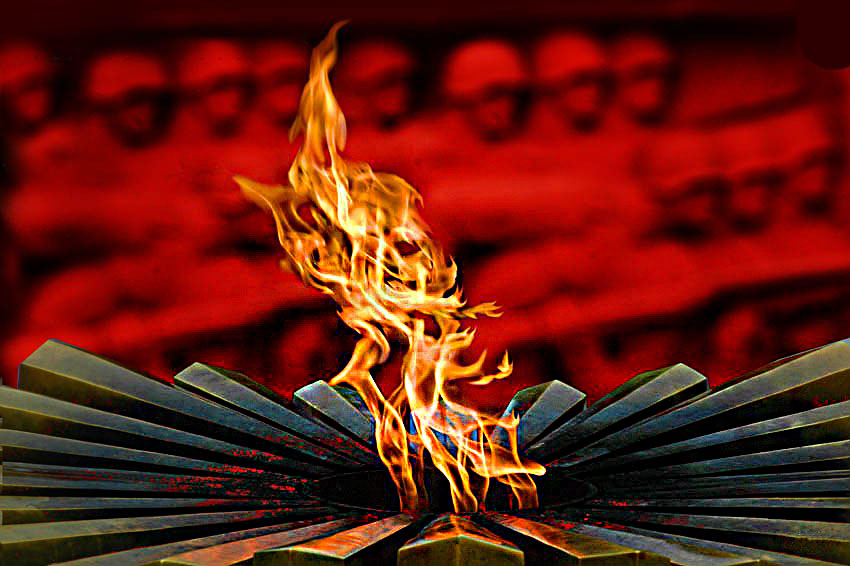 Война 
в судьбе моей семьи
Война в судьбе моей семьи
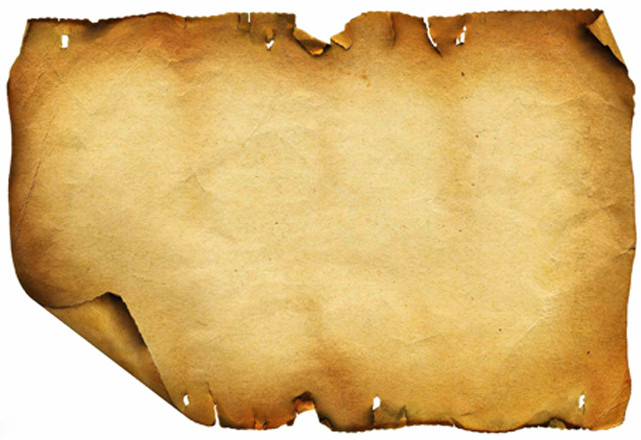 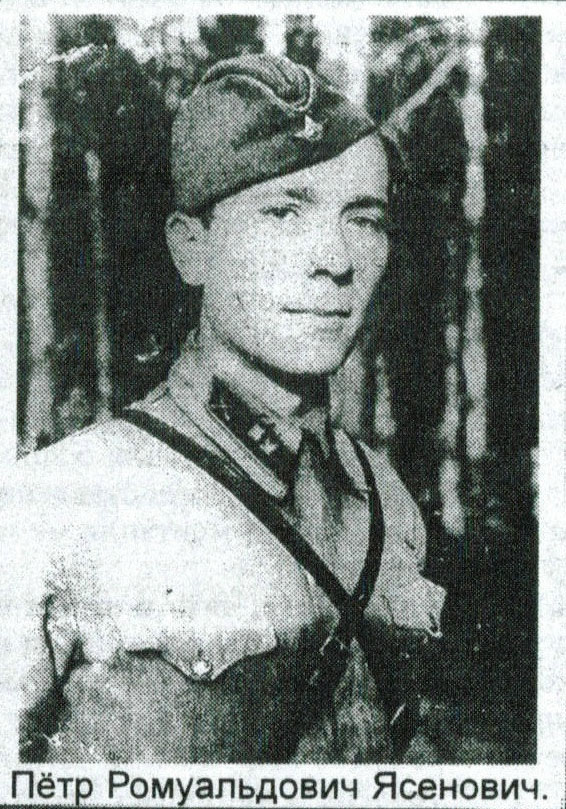 Каждая дата, связанная с Великой Отечественной
войной, заставляет задуматься о ничем 
неизмеримой цене, которую заплатили наши деды и 
прадеды за счастье жить на роднойземле. 
Дед мой, Петр Ромуальдович Ясенович, воевал с 
первого до последнего дня. В составе Первого 
Белорусского фронта сражался в Прибалтике, 
участвовал в боях за освобождение Варшавы.
А до этого была битва за Москву, баталии под
Юхновом и Брянском. В самом начале войны, 
19 июля, был ранен осколком мины, через полгода, 
в январе 1942-го, контужен и ранен в голову.
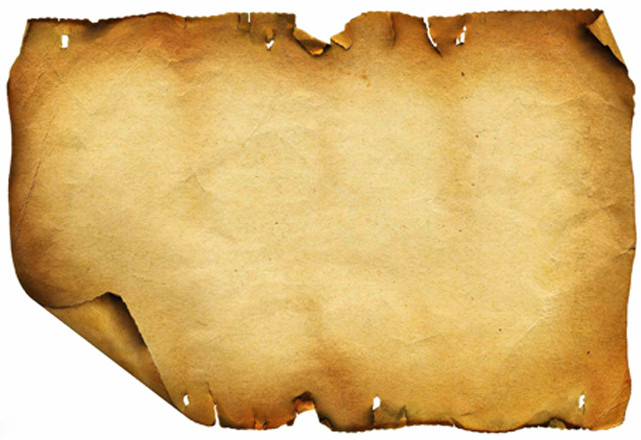 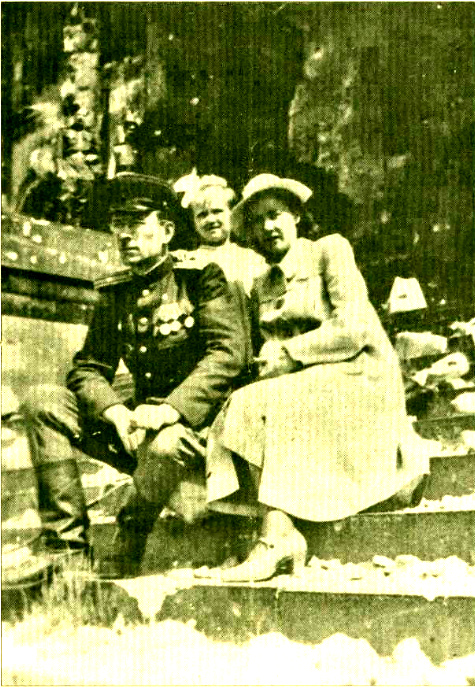 С мая 1945-го по мая 1946-го прадед работал
инспектором комендантской службы в штабе 
советской военной администрации в Германии.
Семью ему было позволено привезти с собой. 
Из воспоминаний моей бабушки Тамары Петровны: 
«Впечатления от разгромленного Берлина у меня, пятилетней, 
остались навсегда. Вот мы входим в огромный зал с высокими 
потолками, обожженными стенами и лестничными маршами. 
И первые слова отца (детская память их удержала): «Это канцелярия 
Гитлера». В углу стоял немецкийтанк огромных размеров. Отец 
посадил меня на броню, железо неприятно царапнуло голые ноги.
А потом мы фотографировались на развалинах этого здания. Я присела
на один из обломков и с интересом смотрела, как наши солдаты 
большими буквами писали что-то на стенах и колоннах.»
На ступеньках поверженного рейхстага
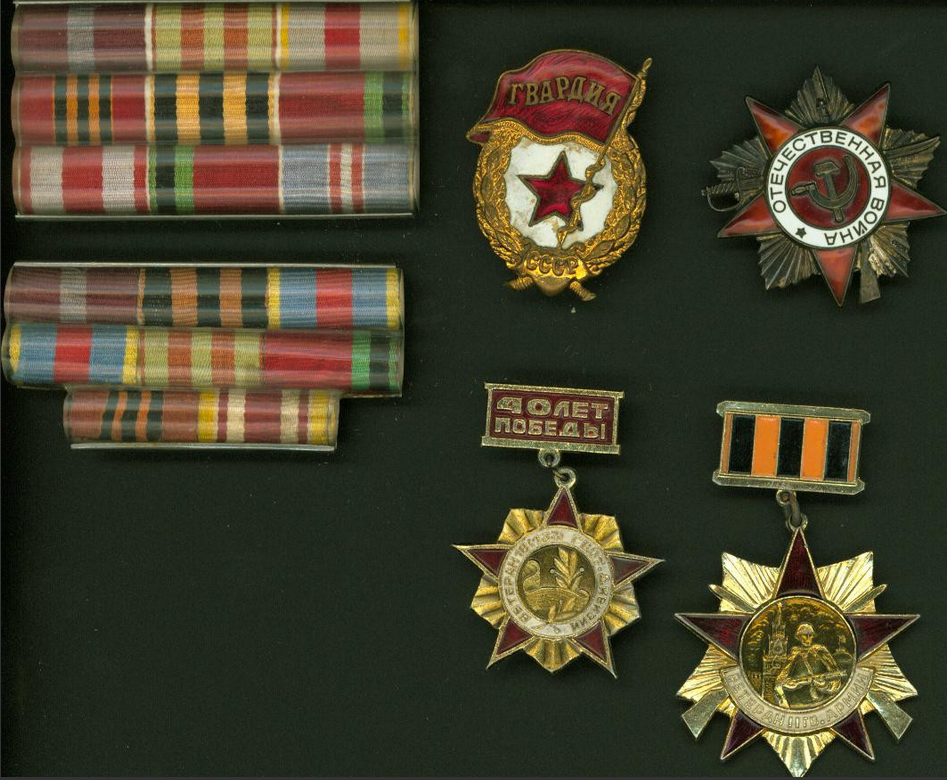 Указом Президиума Верховного Совета, Петр Ромуальдович
Ясенович, награжден орденом Красной Звезды, медалями 
«За оборону Москвы», «За освобождение Варшавы»,
 «За взятие Берлина», «За победу над Германией».
Победный май он встретил в звании  гвардии майора.
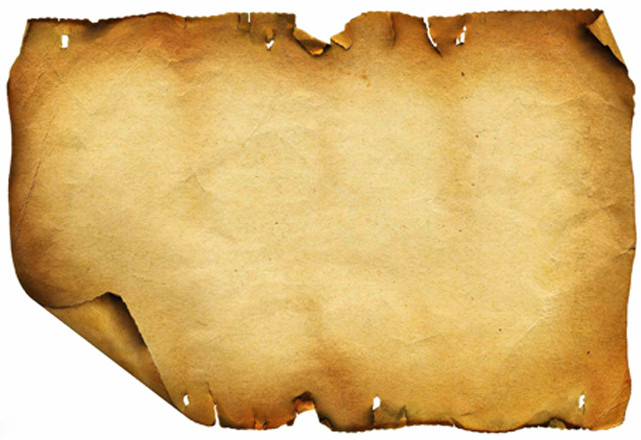 Часть наград была утеряна при возвращении из Германии в Советский Союз, на границе
в Бресте. Полный перечень наград, написанный рукой Петра Ромуальдовича, удалось 
найти в его личном архиве.
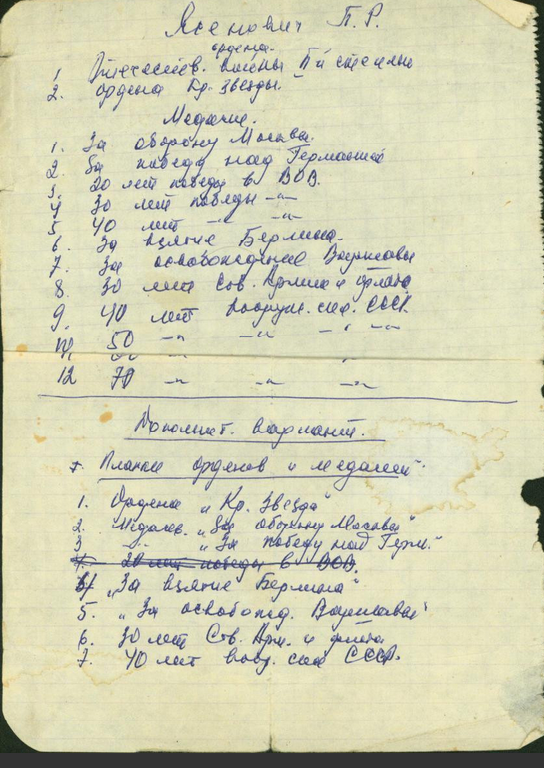 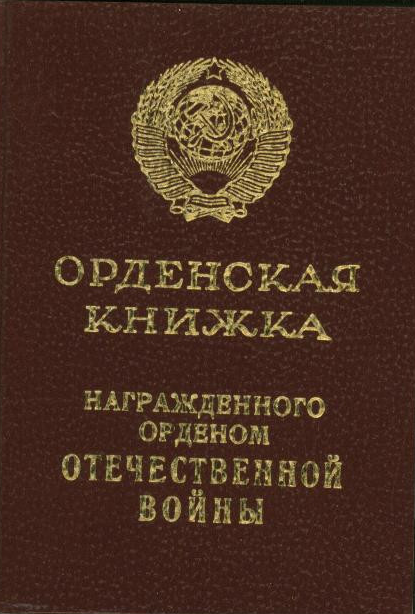 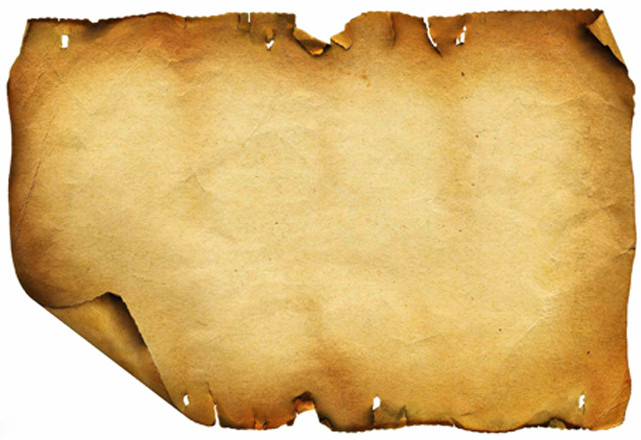 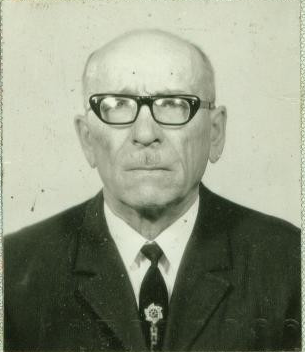 По возвращению на Родину, семья в полной мере 
ощутила тяготы послевоенного времени: сложности с 
работой, нехватка продовольствия. И прадед принял решение
переехать из Белоруссии на север Тюменской области. 
Из воспоминаний моей бабушки, Тамары Петровны:
«Помню толпы голодных цыганят, осаждавших вагоны нашего 
состава, как они бросались на очистки от картошки, выброшенных 
кем-то из окна вагона.»
Чтобы прокормить семью в голодные годы прадед купил сети,
лодку и стал выходить рыбачить на Обь. После этого ему 
приходилось долго разбирать и чинить спутавшиеся снасти.
Из воспоминаний бабушки:
«Навсегда запомнились его руки, стертые в кровь между большим
 и указательным пальцем..»
Одновременно с этим, все послевоенныегоды, прадед, педагог
по образованию, работал директором школы, учителем истории
и иностранного языка. До выхода на пенсию вел большую 
общественную работу.
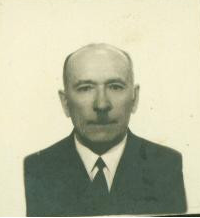